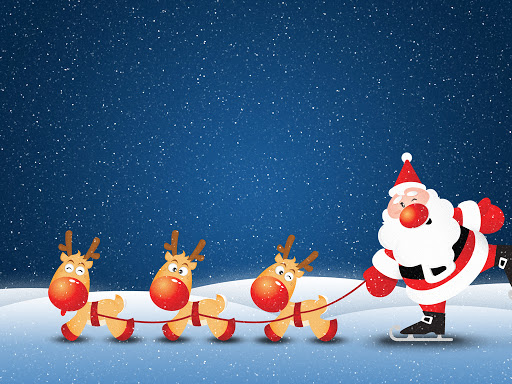 MERRY CHRISTMAS AND A HAPPY NEW YEAR
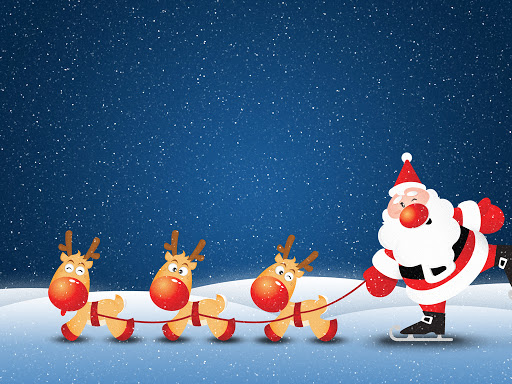 ZADNJO URO ANGLEŠČINE V LETU 2020 SI LAHKO MALCE POPESTRIMO IN SE POZABAVAMO.
NAJPREJ TE ČAKA RISANKA O MAČKU, KI JE REŠIL BOŽIČ …
… NA KONCU PA ŠE NEKAJ ZABAVE 
IN PLESA …
UŽIVAJ!
LISTEN TO THE STORY ABOUT PETE THE CAT.
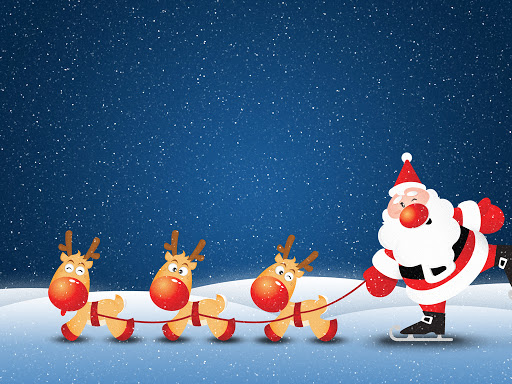 PRISLUHNI ZGODBI O MAČKU PETU.
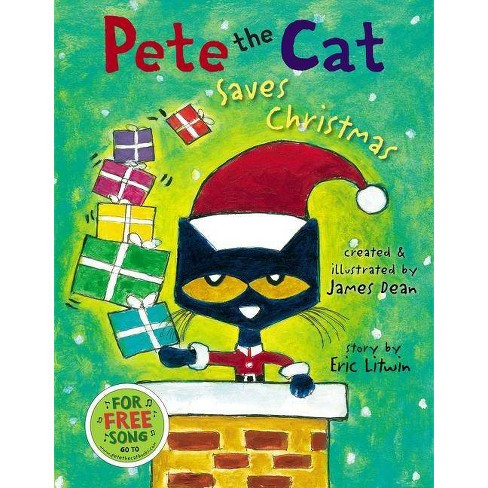 KLIK TUKAJ
https://www.youtube.com/watch?v=lWcody_PEa8&t=64s
YOU CAN ILLUSTRATE THE STORY INTO YOUR ENGLISH NOTEBOOK, IF YOU WANT TO.
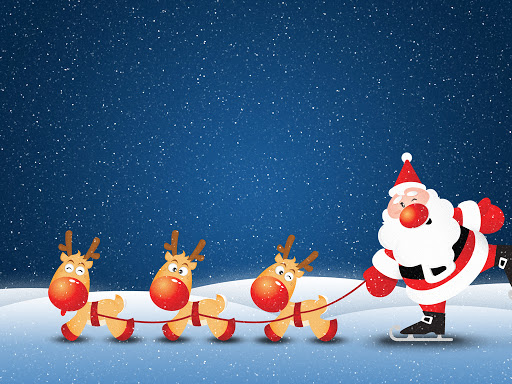 ČE ŽELIŠ, LAHKO ZGODBICO ILUSTRIRAŠ V SVOJ ZVEZEK ANGLEŠČINE.
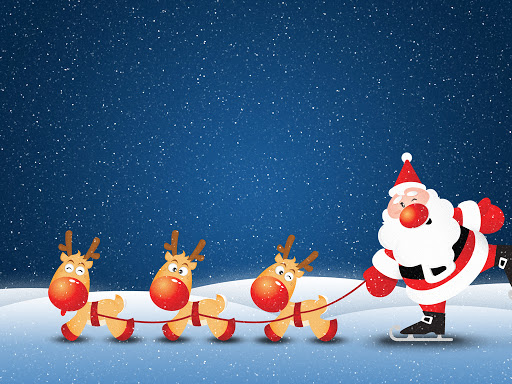 LISTEN, DANCE AND ENJOY …
POSLUŠAJ, ZAPLEŠI IN UŽIVAJ ...
THE DANCING CHRISTMAS TREE SONG (CLICK HERE)
BOOM CHICKA BOOM CHRISTMAS (CLICK HERE)
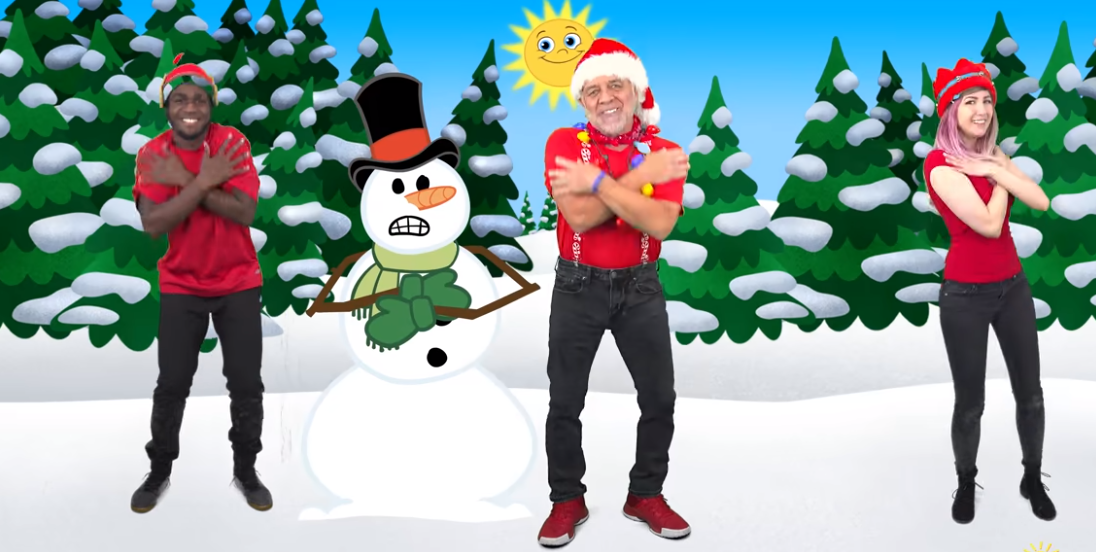 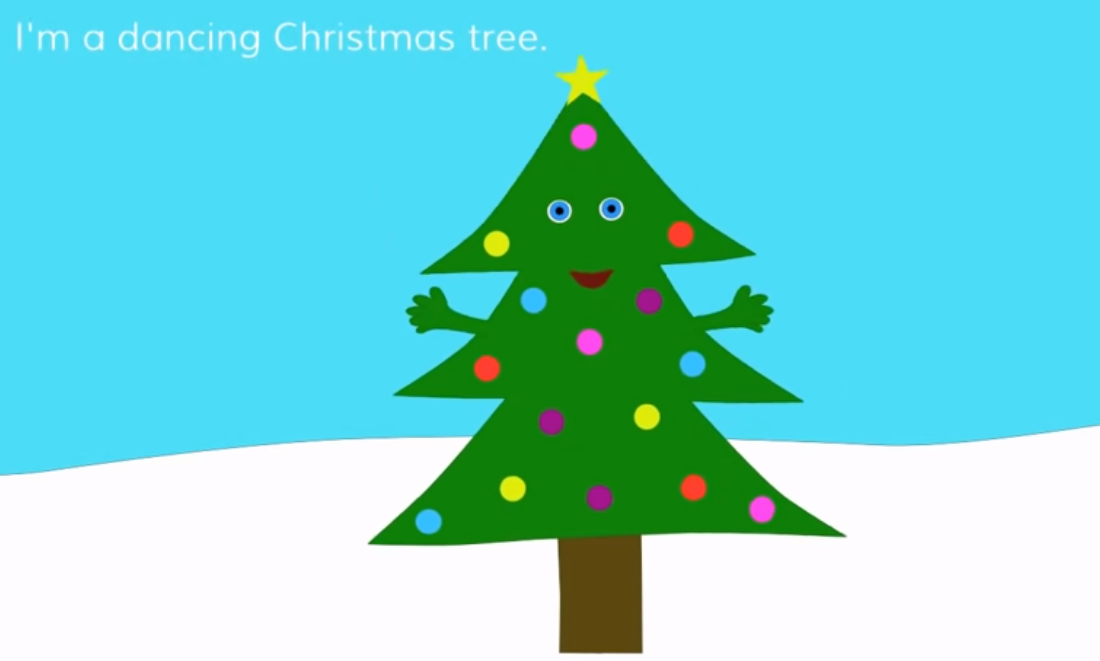 LISTEN, DANCE AND ENJOY …
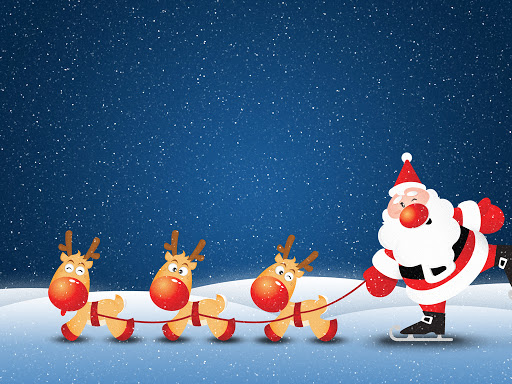 POSLUŠAJ, ZAPLEŠI IN UŽIVAJ ...
WE WISH YOU A MERRY CHRISTMAS (CLICK HERE)
CRAZY SANTA DANCE (CLICK HERE)
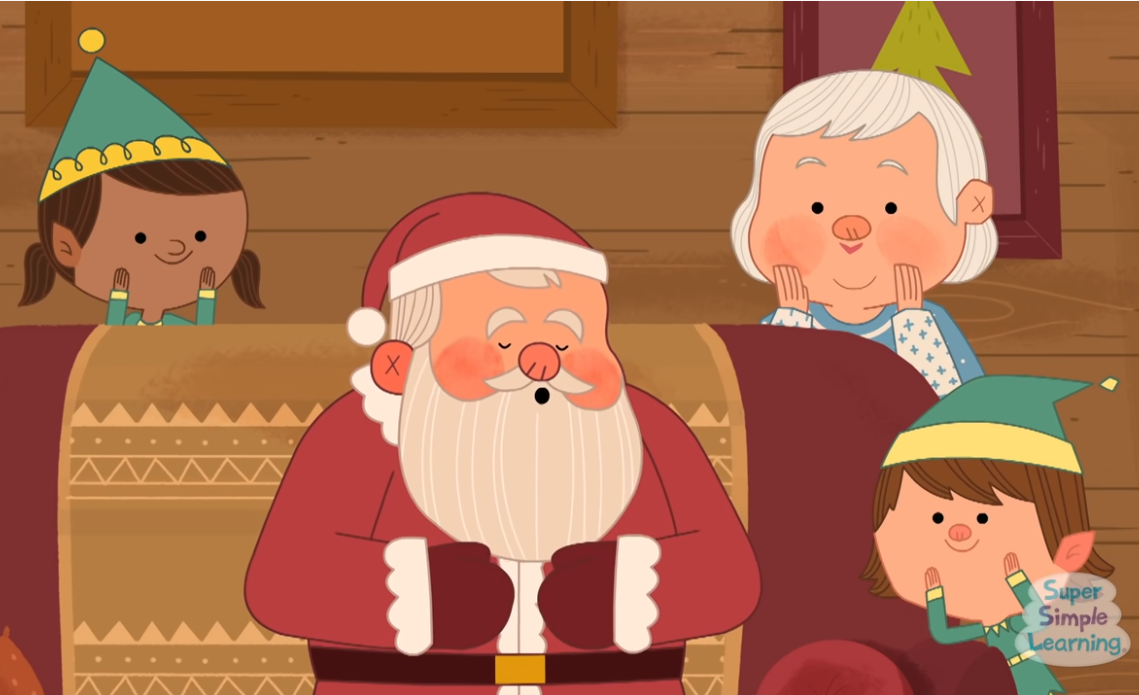 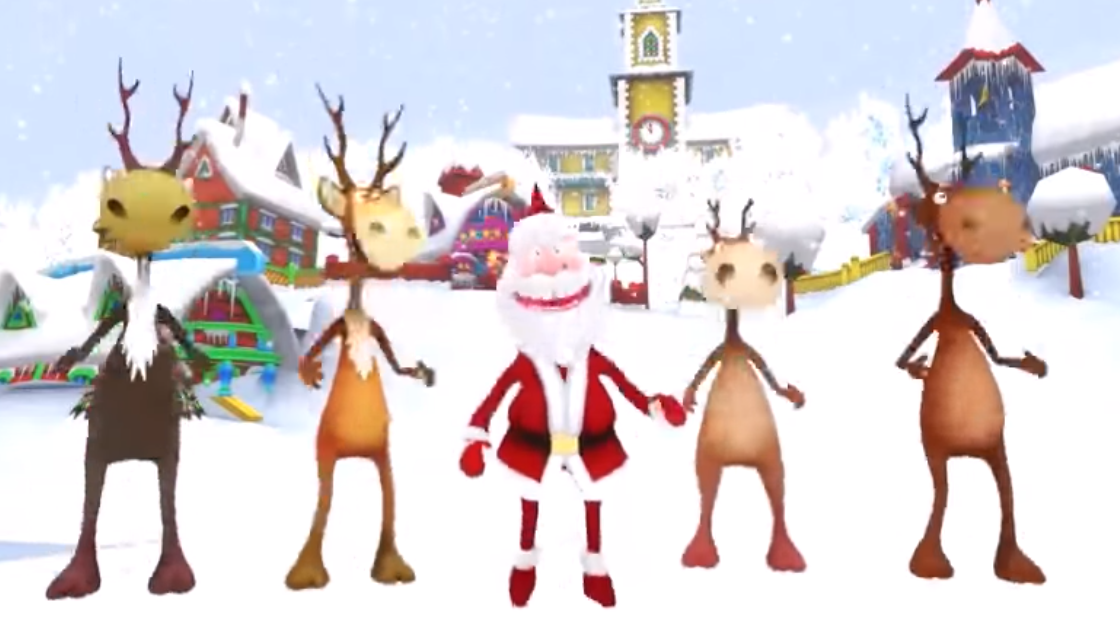 LISTEN, DANCE AND ENJOY …
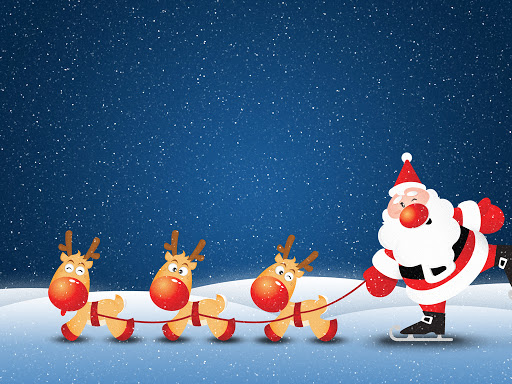 POSLUŠAJ, ZAPLEŠI IN UŽIVAJ ...
JUST DANCE NOW (CLICK HERE)
BEST CHRISTMAS DANCE SONGS (CLICK HERE)
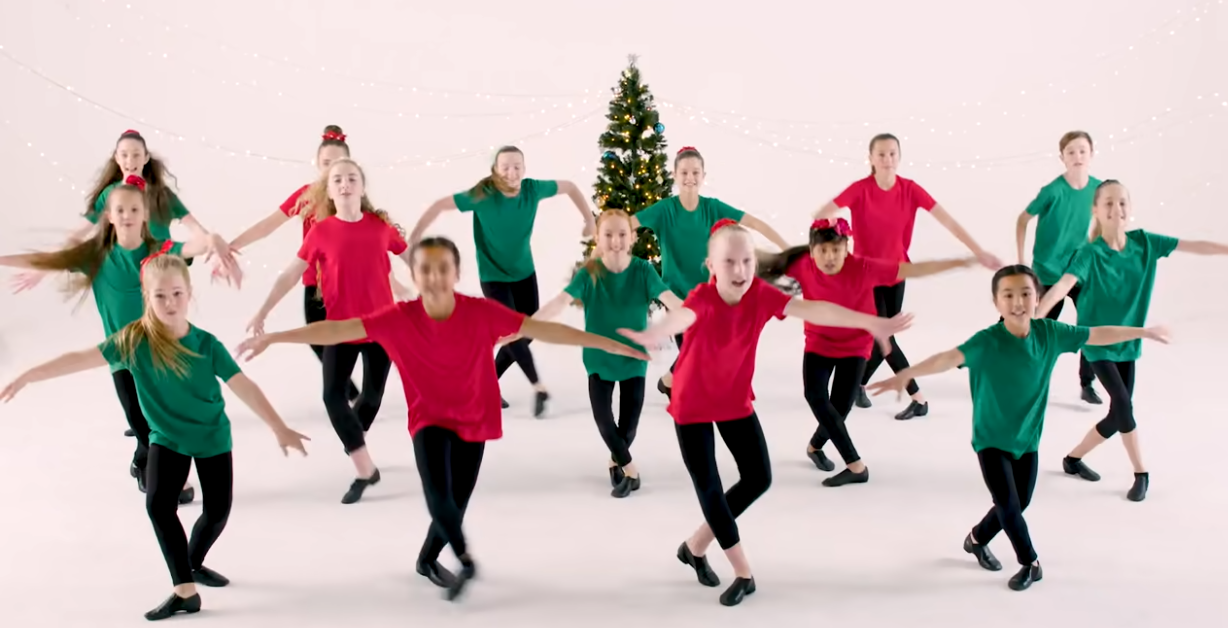 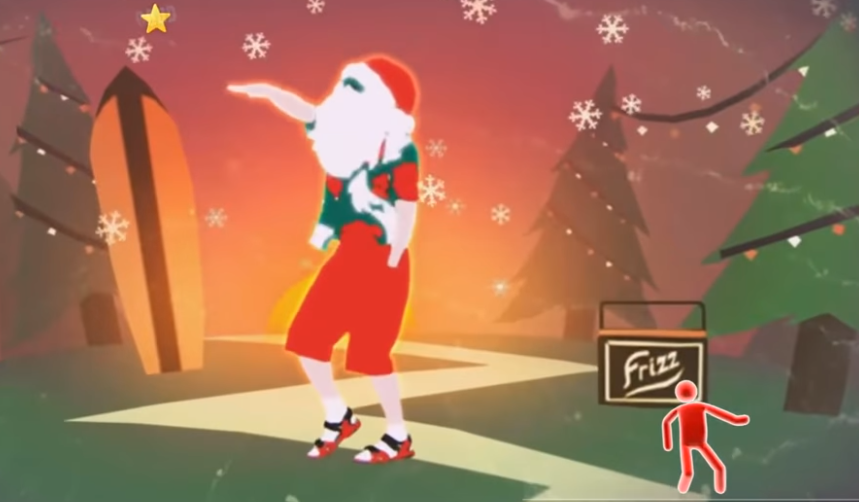 PLAY THE GAME. FIND 8 DIFFERENCES.
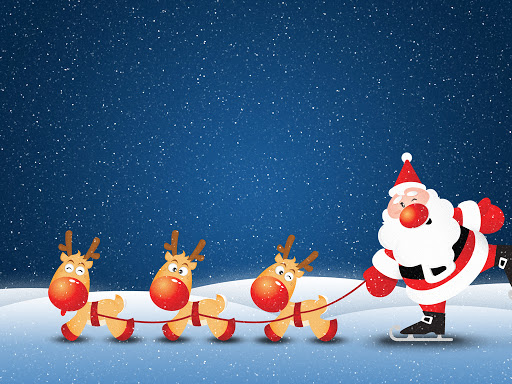 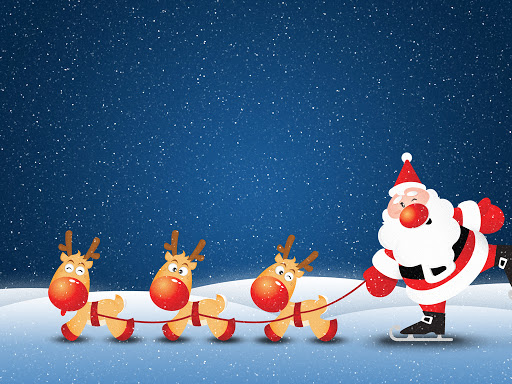 IGRAJ IGRO. POIŠČI 8 RAZLIK.
KLIK TUKAJ
https://www.whychristmas.com/fun/spotthedifference_snowman.shtml
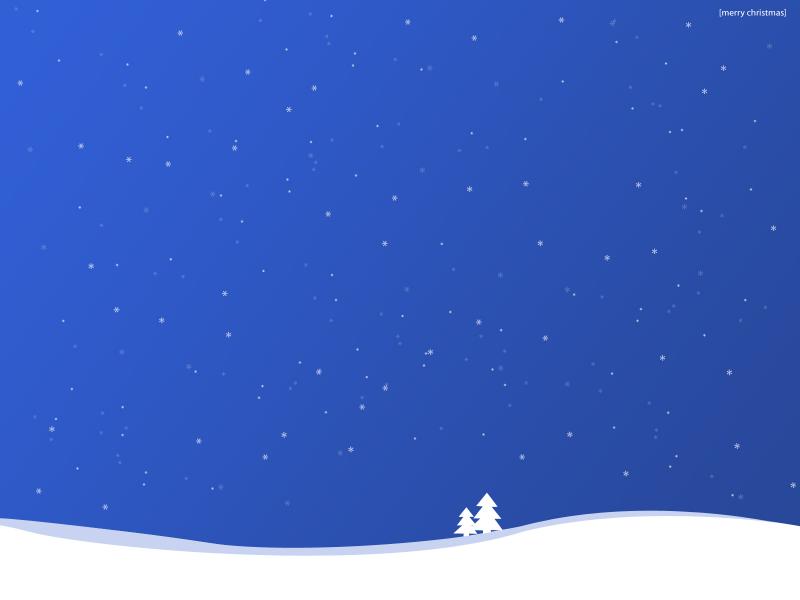 MERRY CHRISTMAS
AND A HAPPY NEW YEAR!
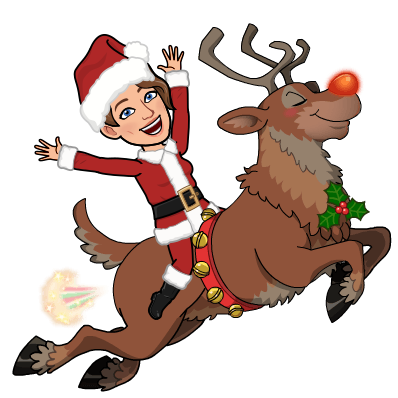